Создание сверхпроводящей магнитной системы для перспективных источников многозарядных ионов на 28 ГГц
Ковальчук Олег Анатольевич
Начальник отдела, НТЦ «Синтез», АО «НИИЭФА»
05.07.2022
Введение
Цель работы: Создание сверхпроводящей магнитной системы для перспективных источников многозарядных ионов на 28 ГГц.
Работа проводится в рамках проекта Фабрики тяжелых ионов, реализуемого ОИЯИ. 
Заданная частота (28 ГГц) определяет ряд основных параметров, в том числе, требования к уровню и распределению магнитного поля в рабочей области источника ионов. .
На основе требований к параметрам магнитной системы ЭЦР-источника выполнены расчетно-конструкторские работы по выбору и обоснованию рабочего варианта магнитной системы.
2
Параметры магнитной системы ЭЦР источника на 28 ГГц
3
Состояние работ
Выполнена окончательная оптимизация конструкции магнитной системы на основе решения совместной задачи электромагнитного и механического анализа

Осуществлен выбор конструкционных материалов и сверхпроводника

Разработана РКД на сверхпроводниковые катушки

Разработана 3D CAD-модель криостата

Проводится оптимизация системы криогенного обеспечения
4
Варианты магнитной системы
Рассмотрены два варианта: традиционный и обращенный
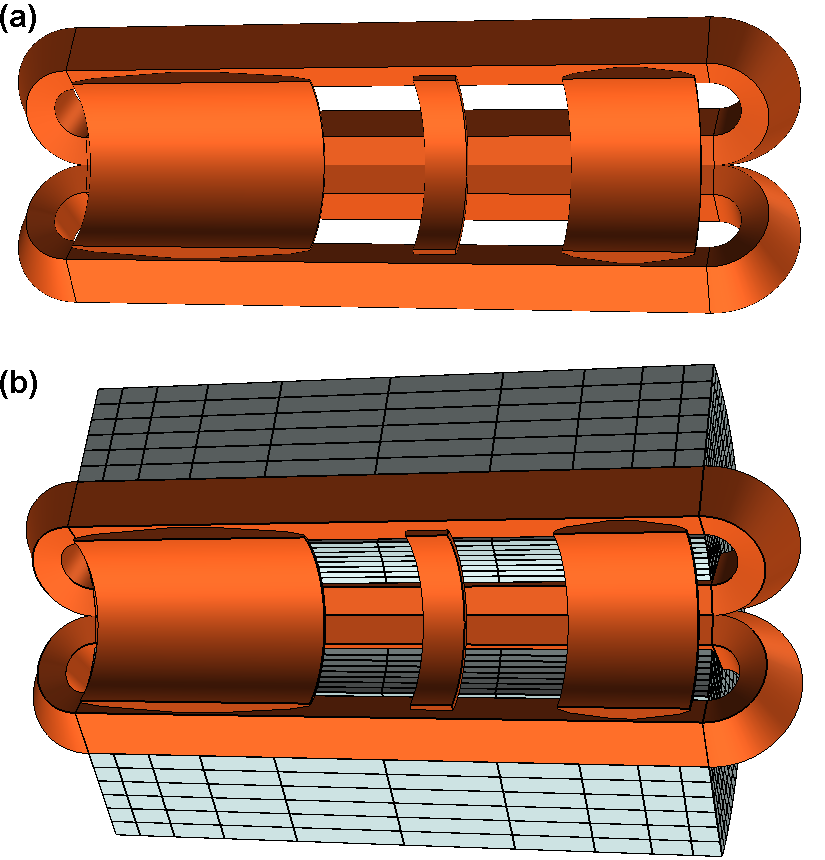 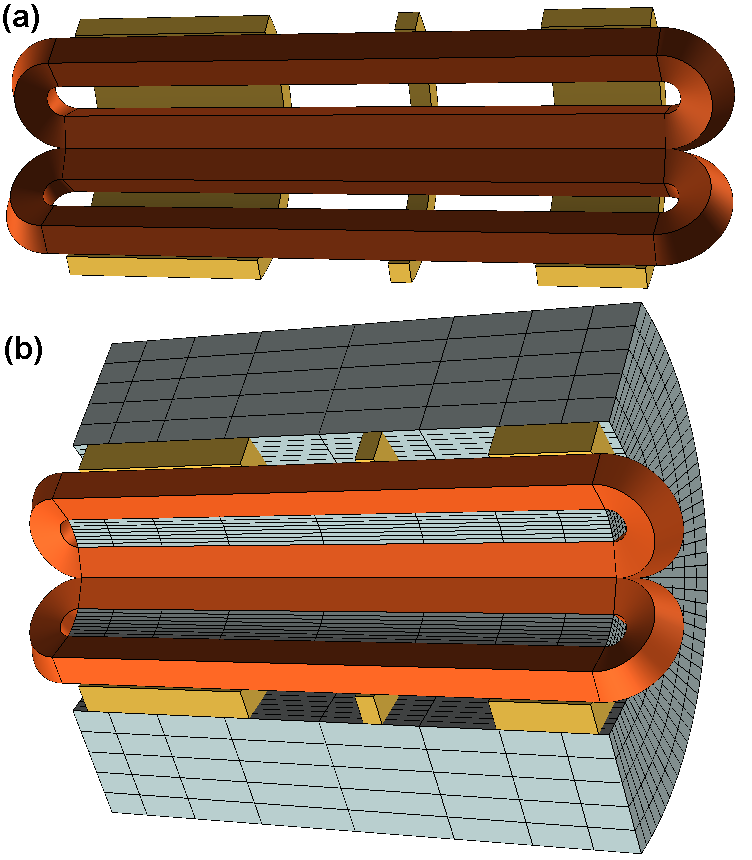 Обращенный вариант
Традиционный вариант
5
Концептуальная проработка традиционного варианта
ферромагнитный бустер
ферромагнитный сердечник
обмотки гексаполя
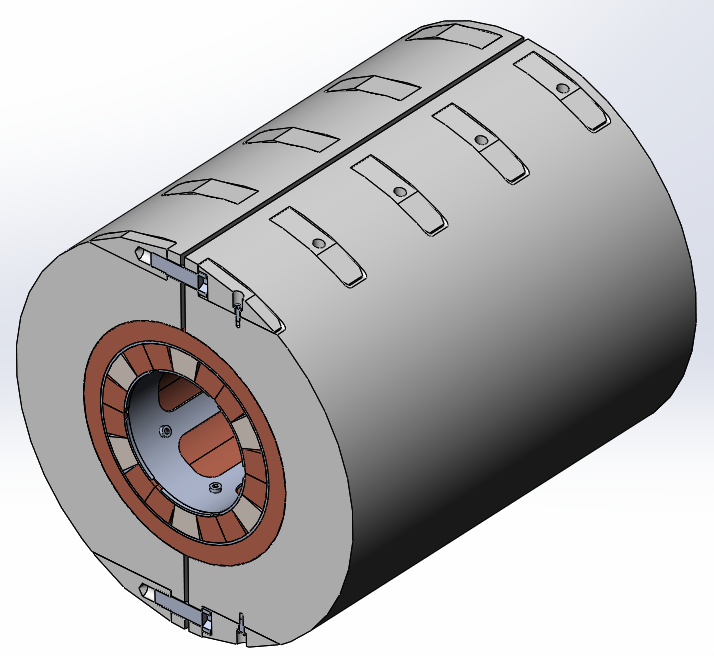 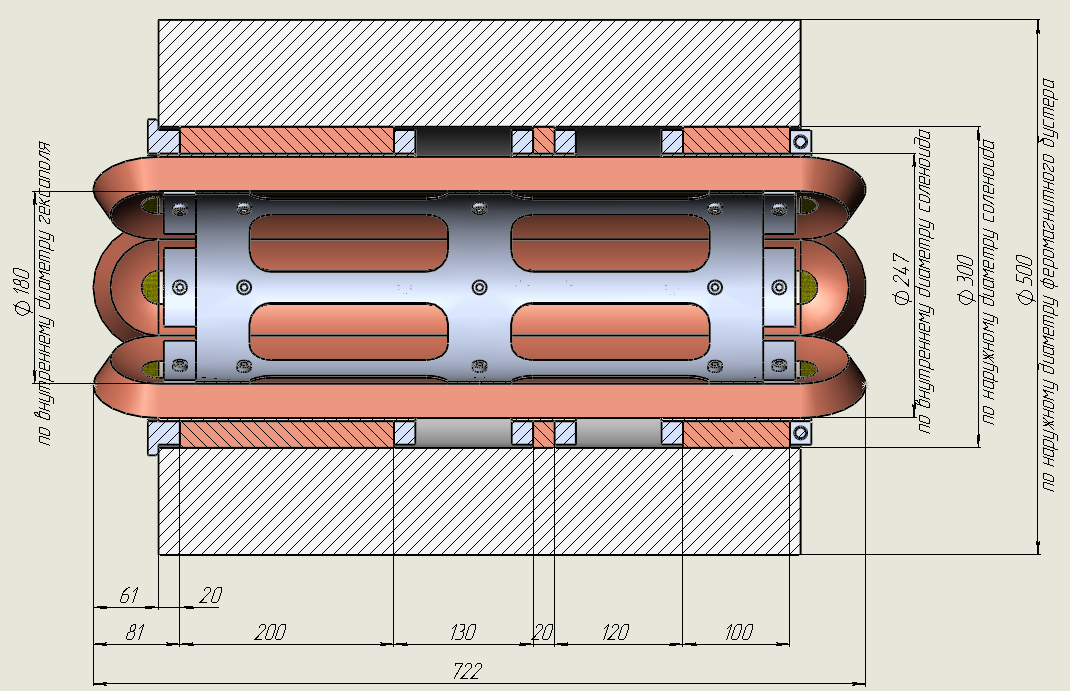 один из соленоидов
обмотки гексаполя
6
Концептуальная проработка обращенного варианта
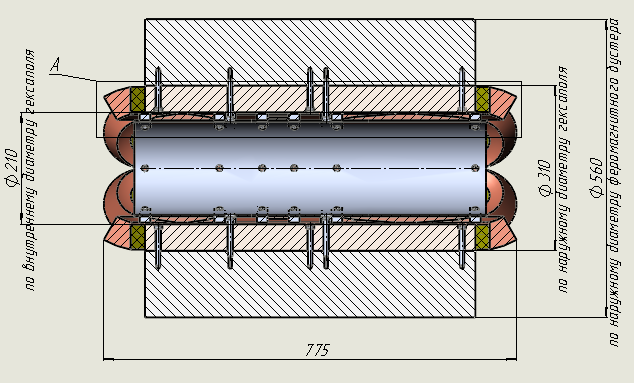 ферромагнитный бустер
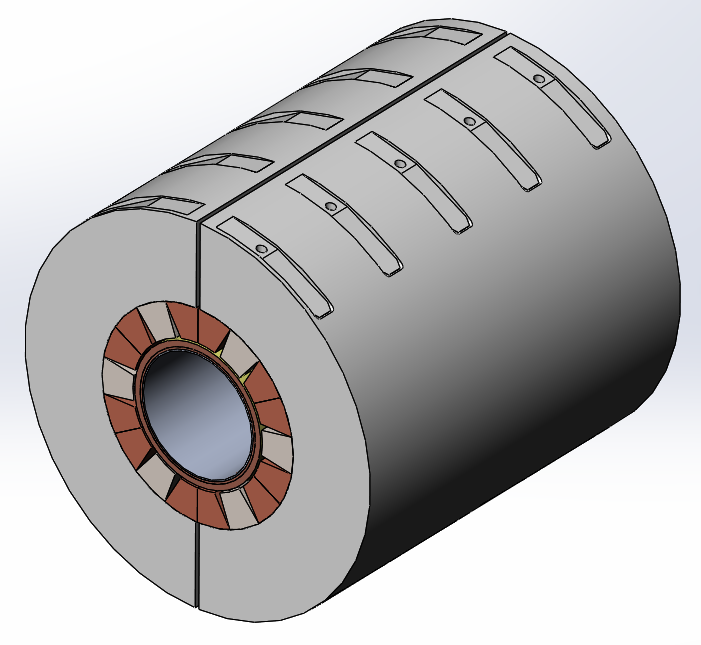 ферромагнитный сердечник
обмотки гексаполя
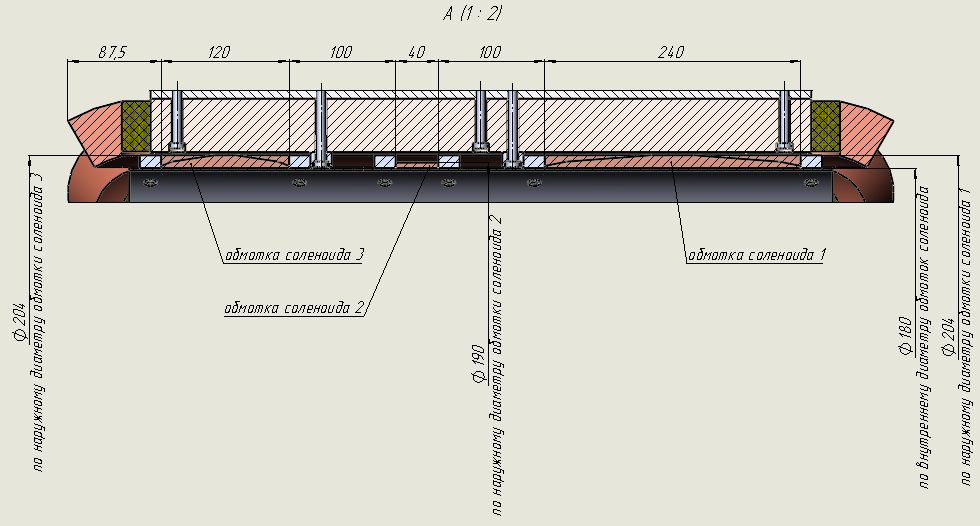 один из соленоидов
обмотки гексаполя
7
Сравнительная таблица традиционного и обращенного вариантов исполнения магнитной системы ЭЦР-источника
В результате сравнительного анализа двух вариантов за основу принят традиционный вариант конструктивного исполнения
8
Общий вид магнитной системы
криокулеры
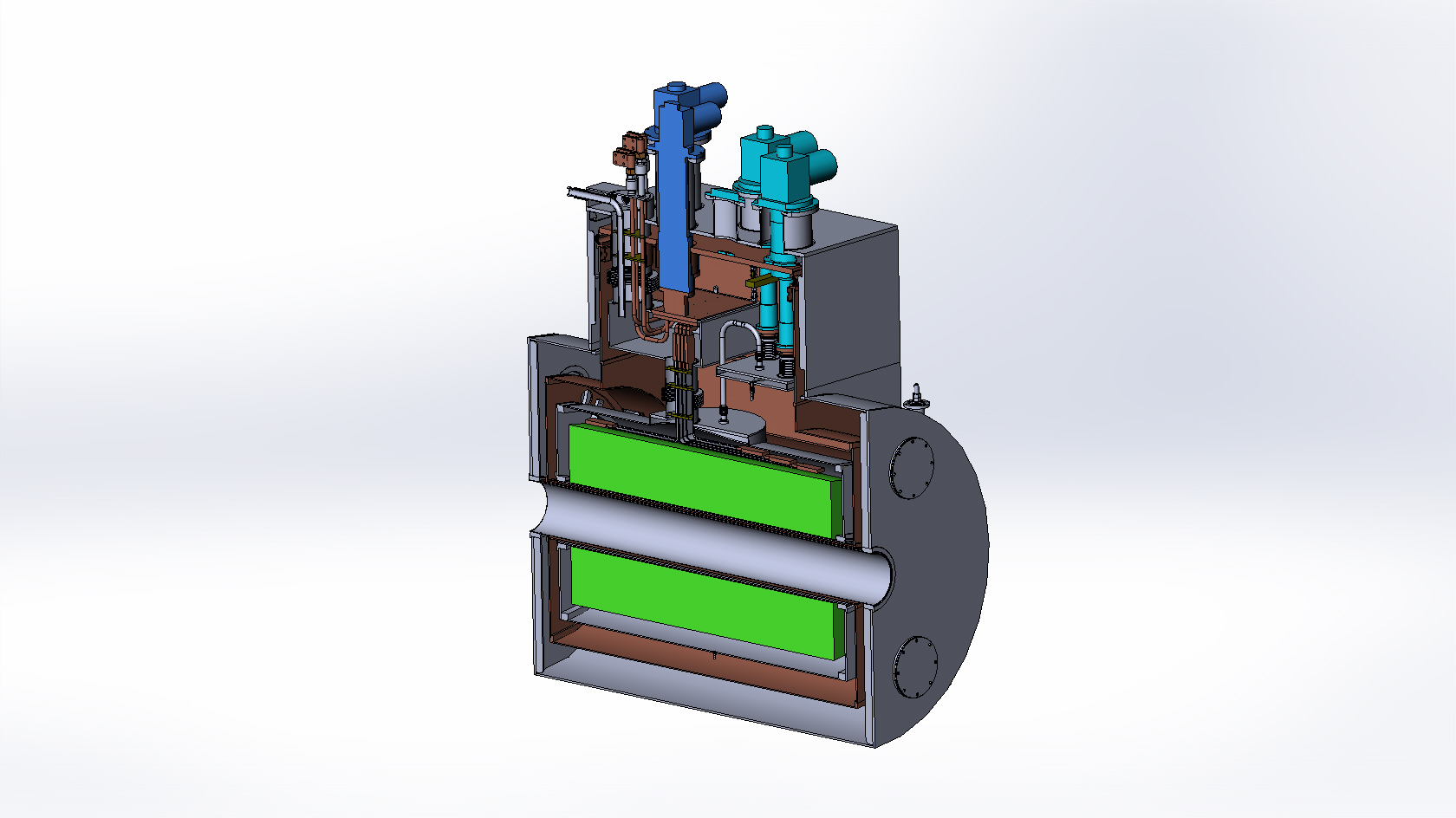 соленоид1
соленоид 2
соленоид3
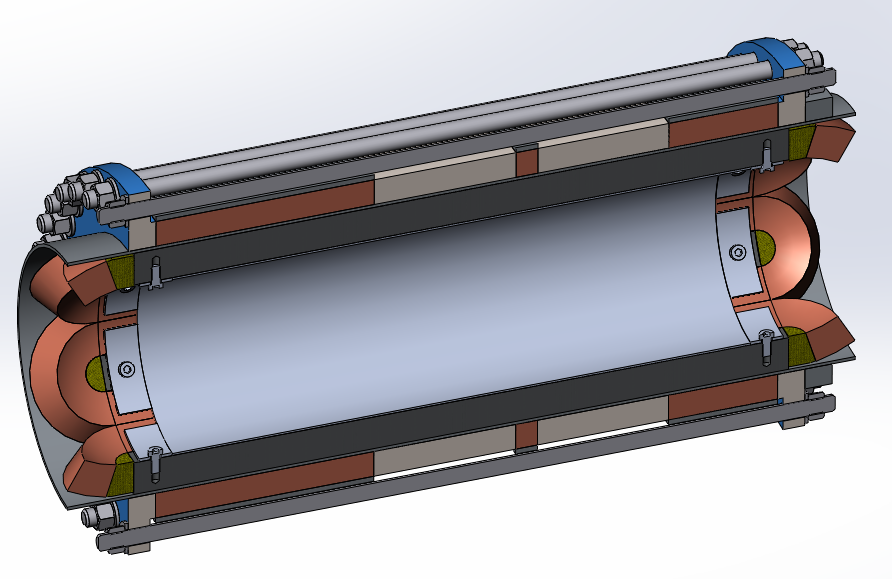 «теплое»
отверстие
гексаполь
ферромагнитный бустер
сверхпроводящая
магнитная система
9
Общий вид криостата
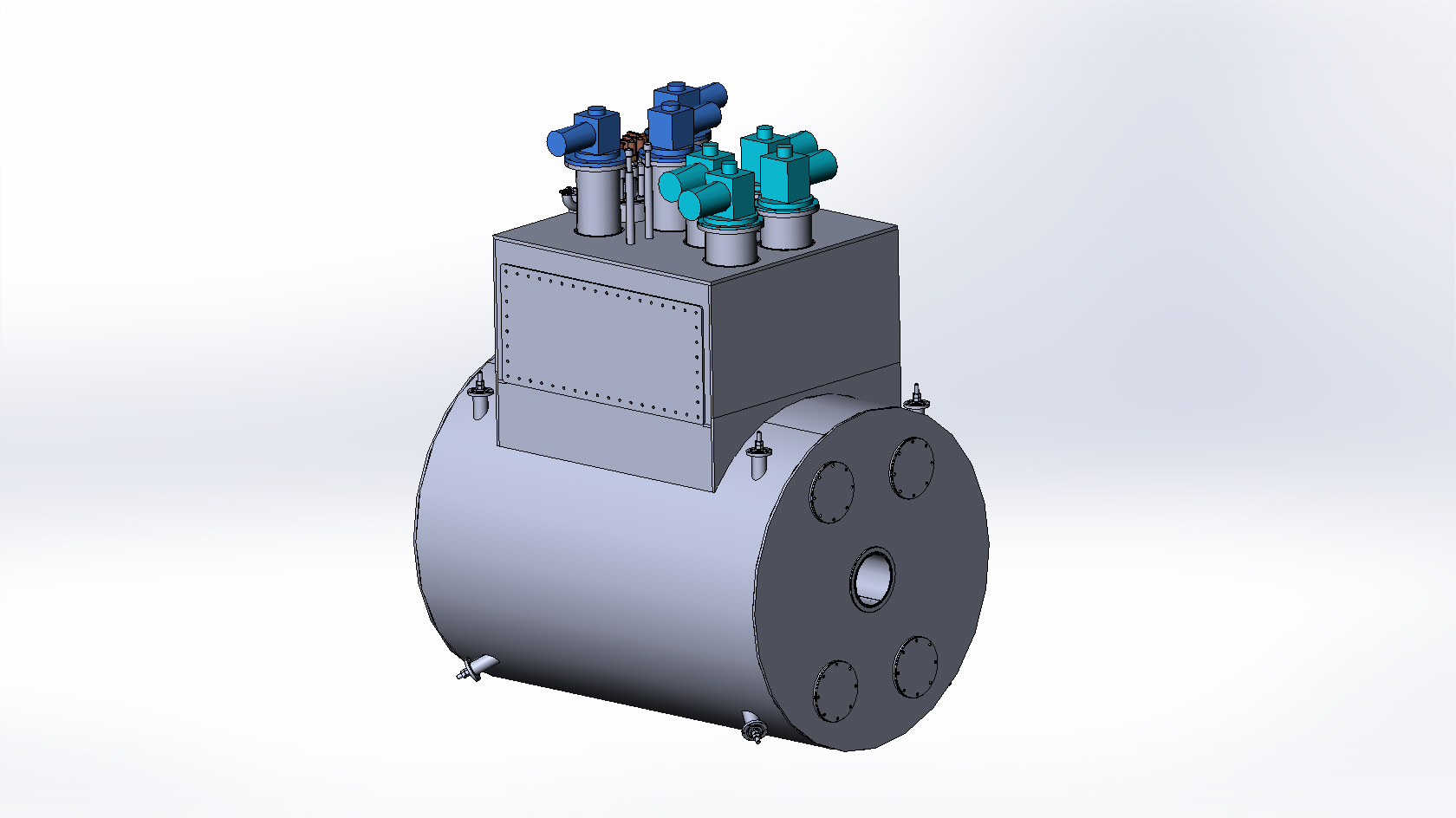 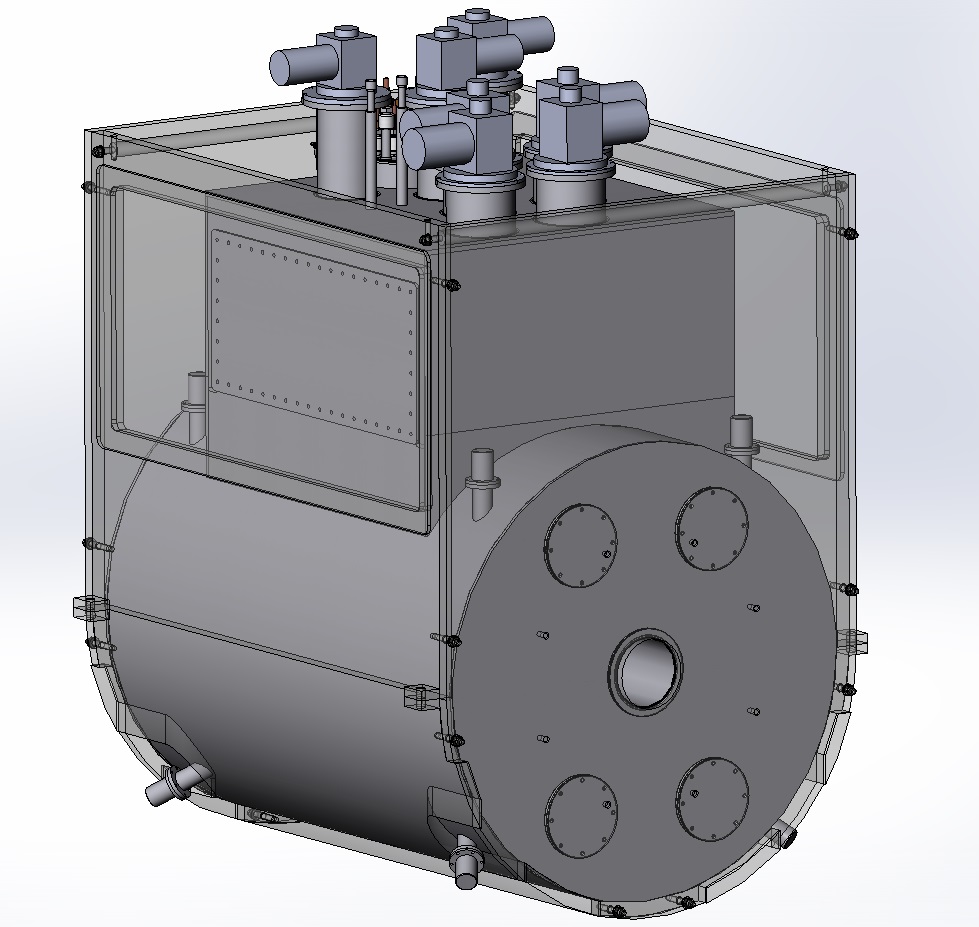 Криостат с ферромагнитным экраном и системой криостатирования
3D CAD-модель криостата
10
Общий вид криостата с ферромагнитным экраном
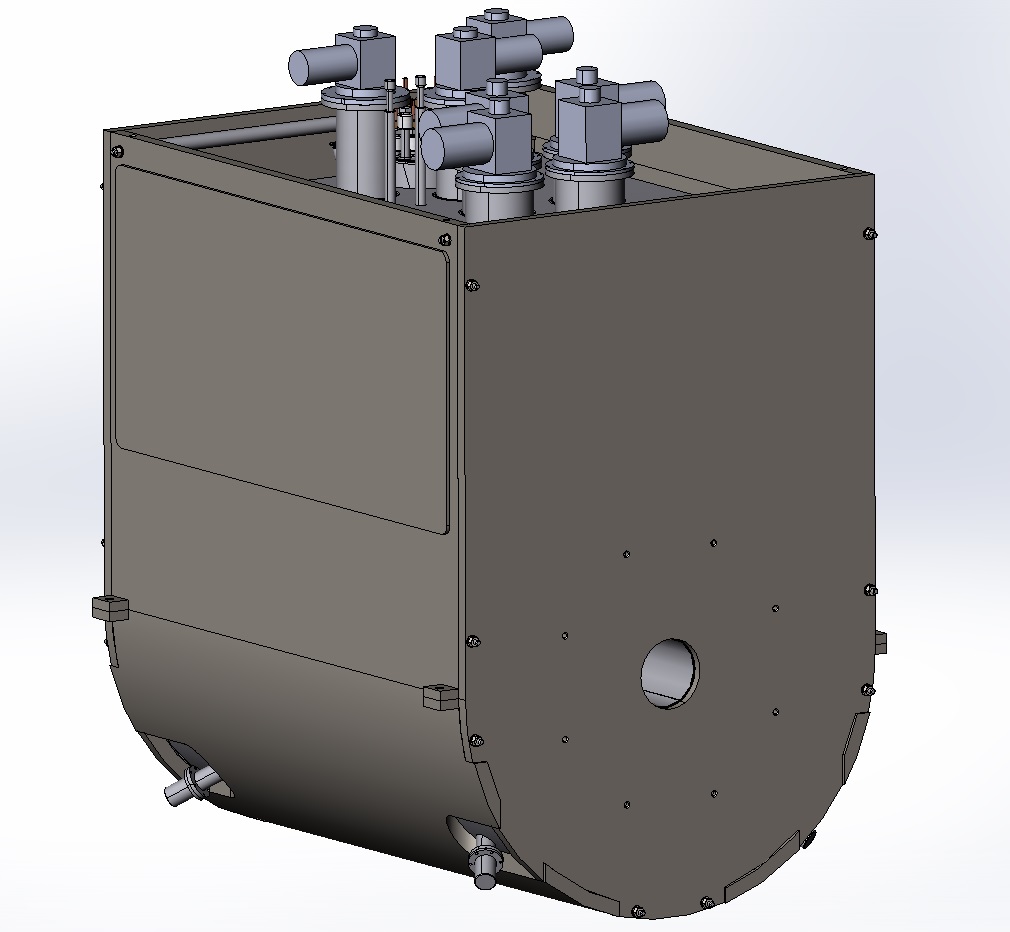 Пунктир - допустимый уровень 10 Гс (горизонтальная линия) и границы области ± 1 м от установки (вертикальные линии)

1 – поле рассеяния без экрана
2 – поле рассеяния с ферромагнитным экраном
толщина экрана 5…8 мм
11
Расчет нагрузок на магнитную систему
Основная проблема – сложный характер распределения электромагнитных и механических нагрузок:
 предзатяг болтов/шпилек 
термическое расширение/сжатие
электромагнитные силы
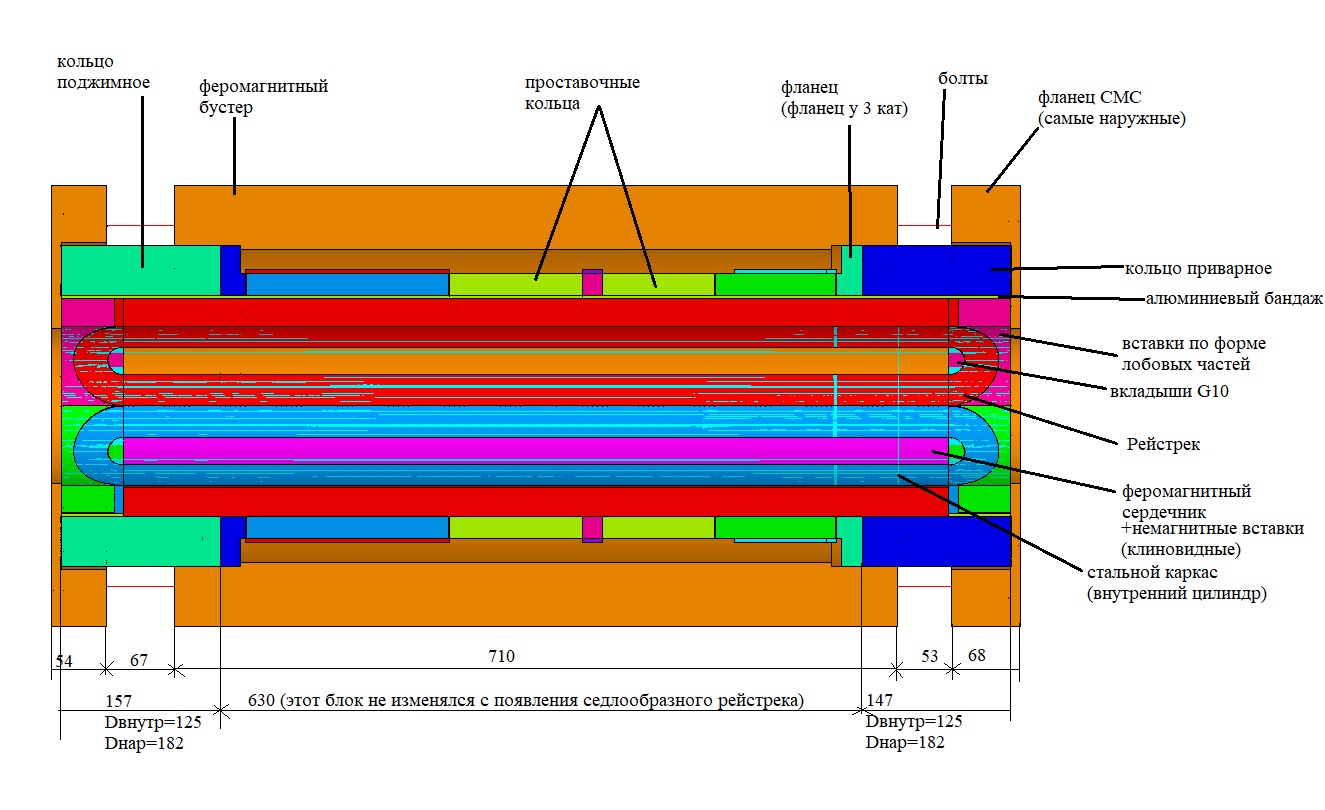 деформация катушек гексаполя под действием электромагнитных сил
(первоначальный вариант)
расчетная модель
12
Результаты расчета напряжённо-деформированного состояния магнитной системы
первоначальный вариант
оптимизированный вариант
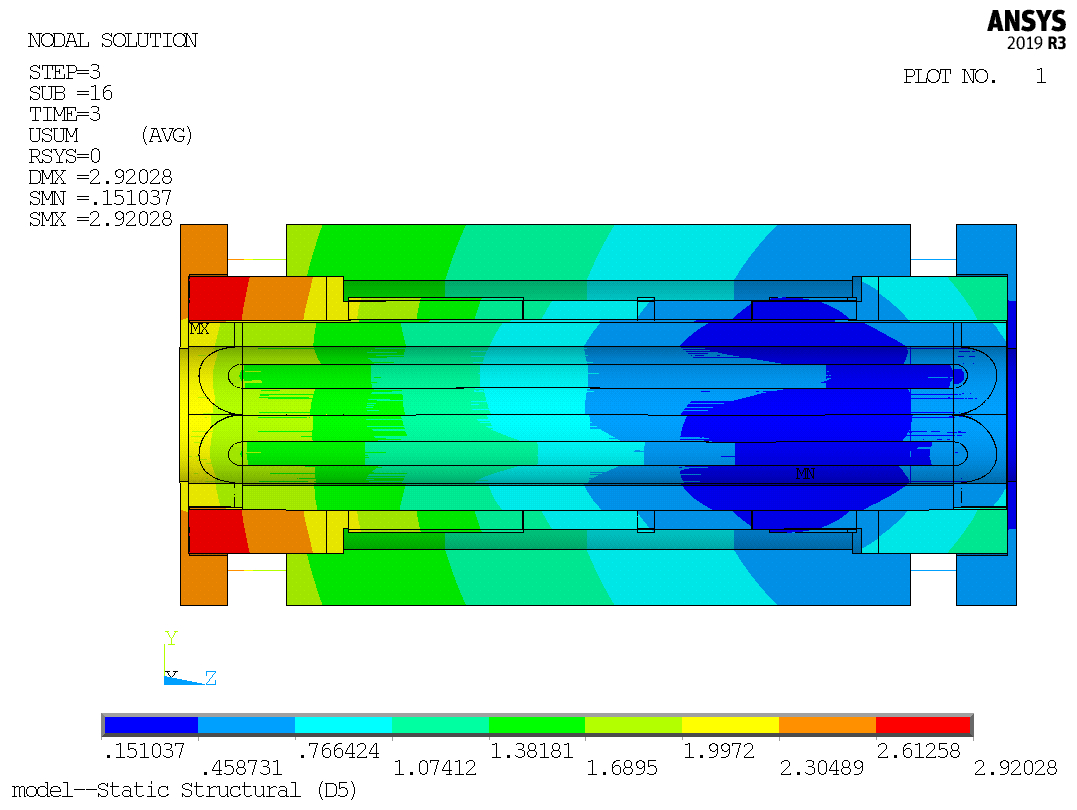 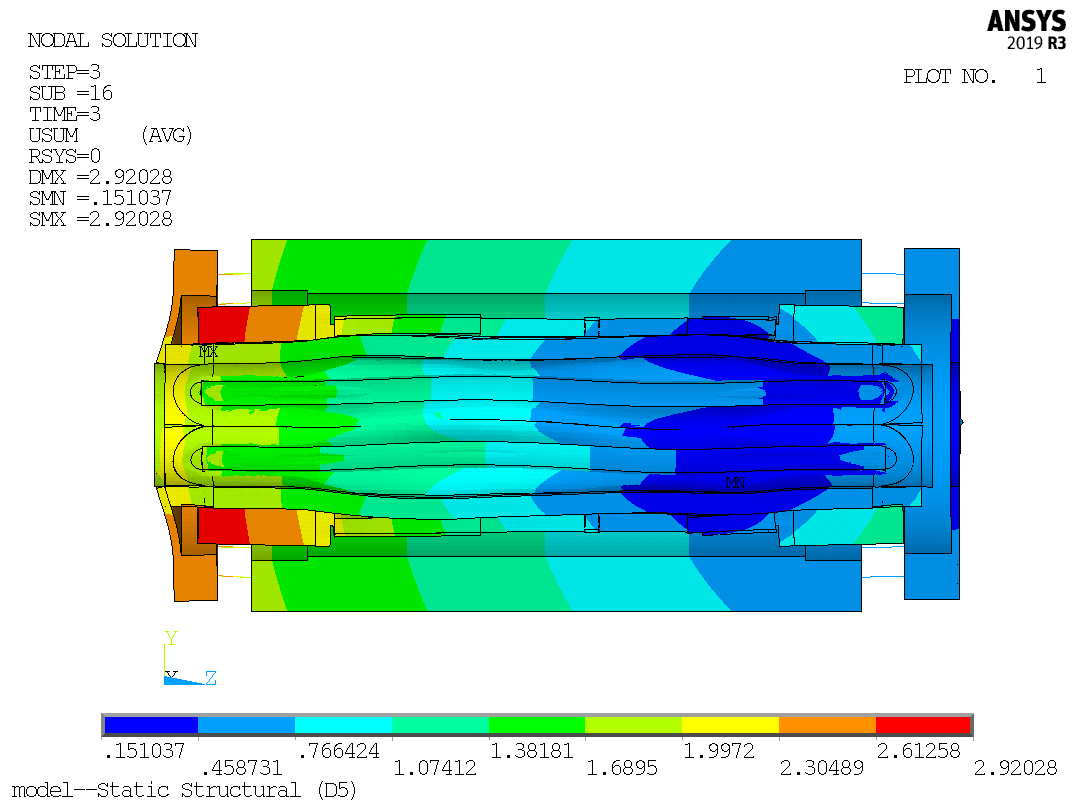 Механические нагрузки на магнитную систему в допуске: 
удлинение лобовых частей гексаполя
увеличен предзатяг шпилек
Превышение допустимых механических нагрузок на магнитную систему
13
Механические напряжения в сверхпроводящих катушках оптимизированного варианта
допускаемые напряжения: [σm + σb] =379 МПа
14
Заключение
Выполнены основные этапы в соответствии с планом работ 
Выбран вариант магнитной системы – традиционный
Проведены расчеты, подтверждающие надежность конструкции магнитной системы
Разработана концептуальная модель криостата и системы криогенного обеспечения
В процессе разработки системы диагностики, защиты сверхпроводящих обмоток, управления и питания
Выпуск всей РКД на сверхпроводящую магнитную систему для перспективных источников многозарядных ионов на 28 ГГц – октябрь 2022 года
15
СПАСИБО ЗА ВНИМАНИЕ!
16